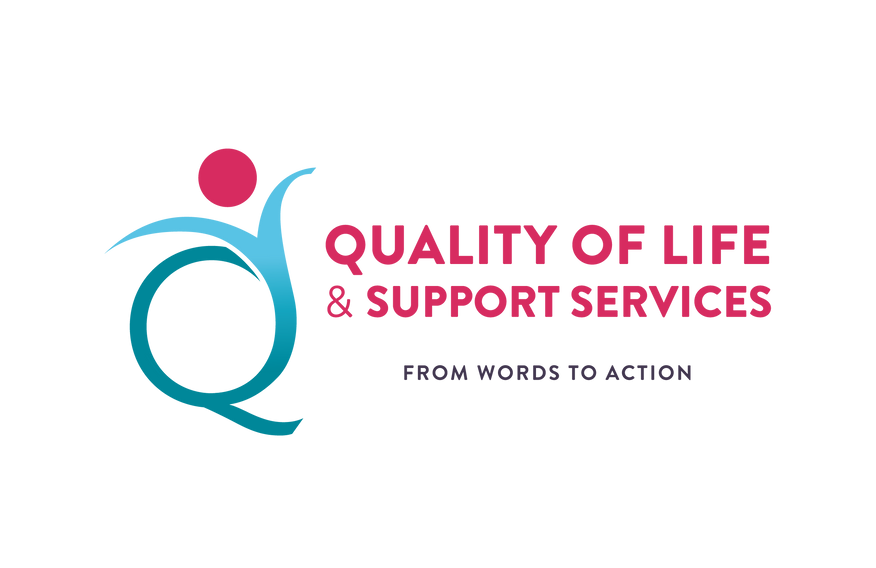 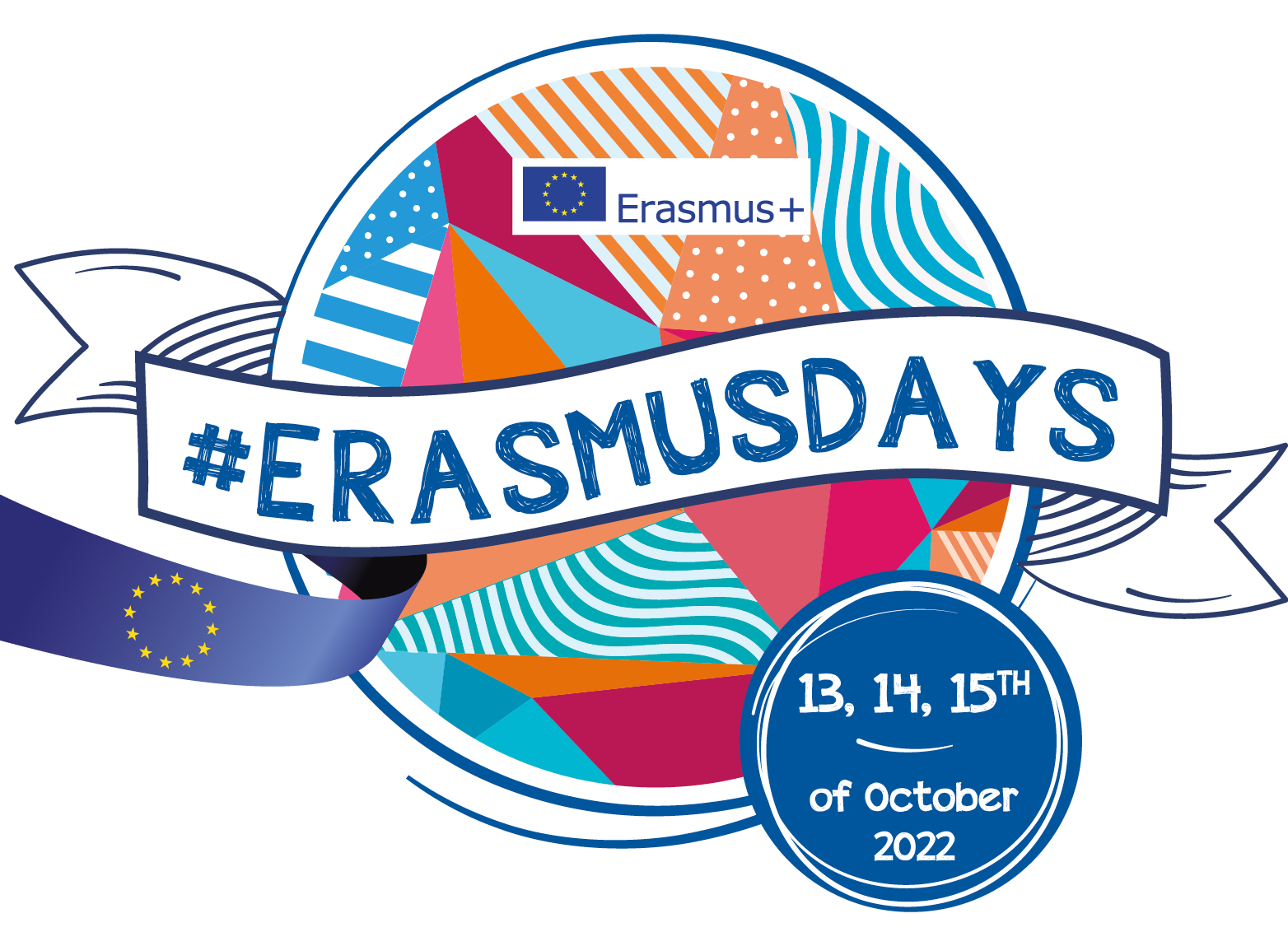 Workshop 13: Inclusive socialisation models for persons with disabilities
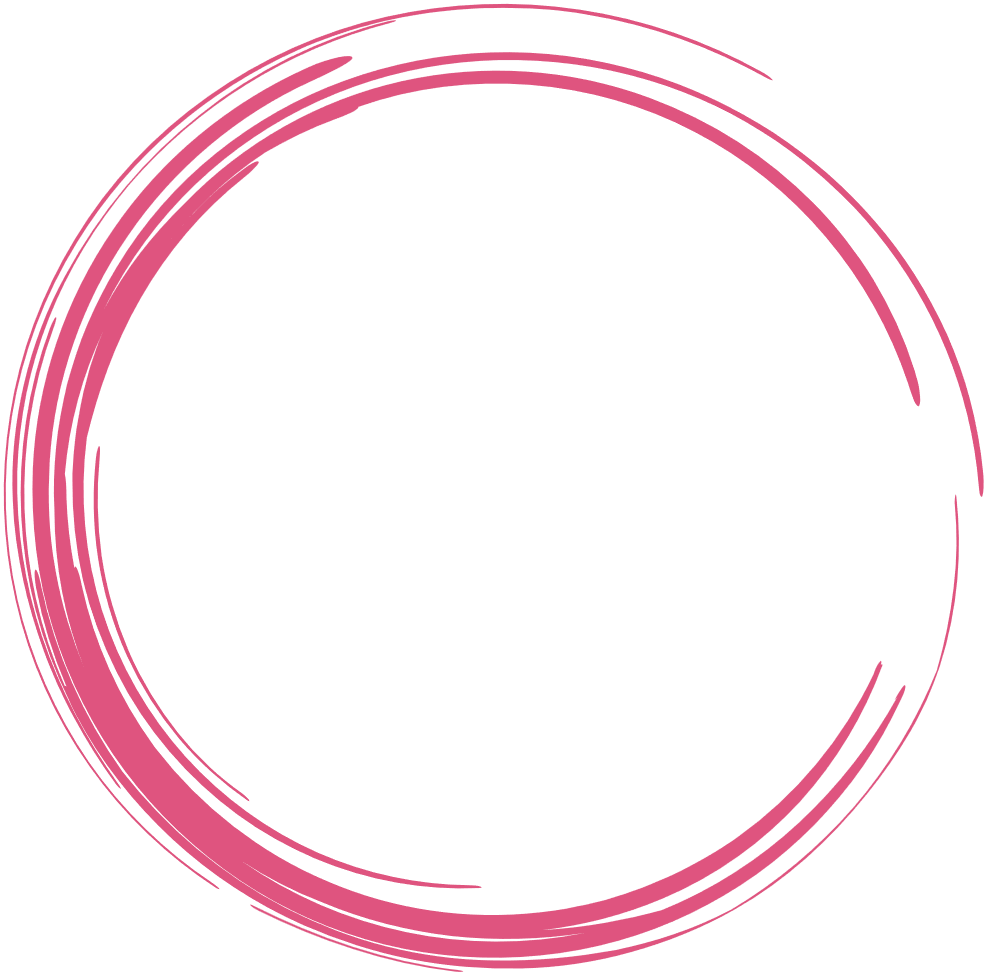 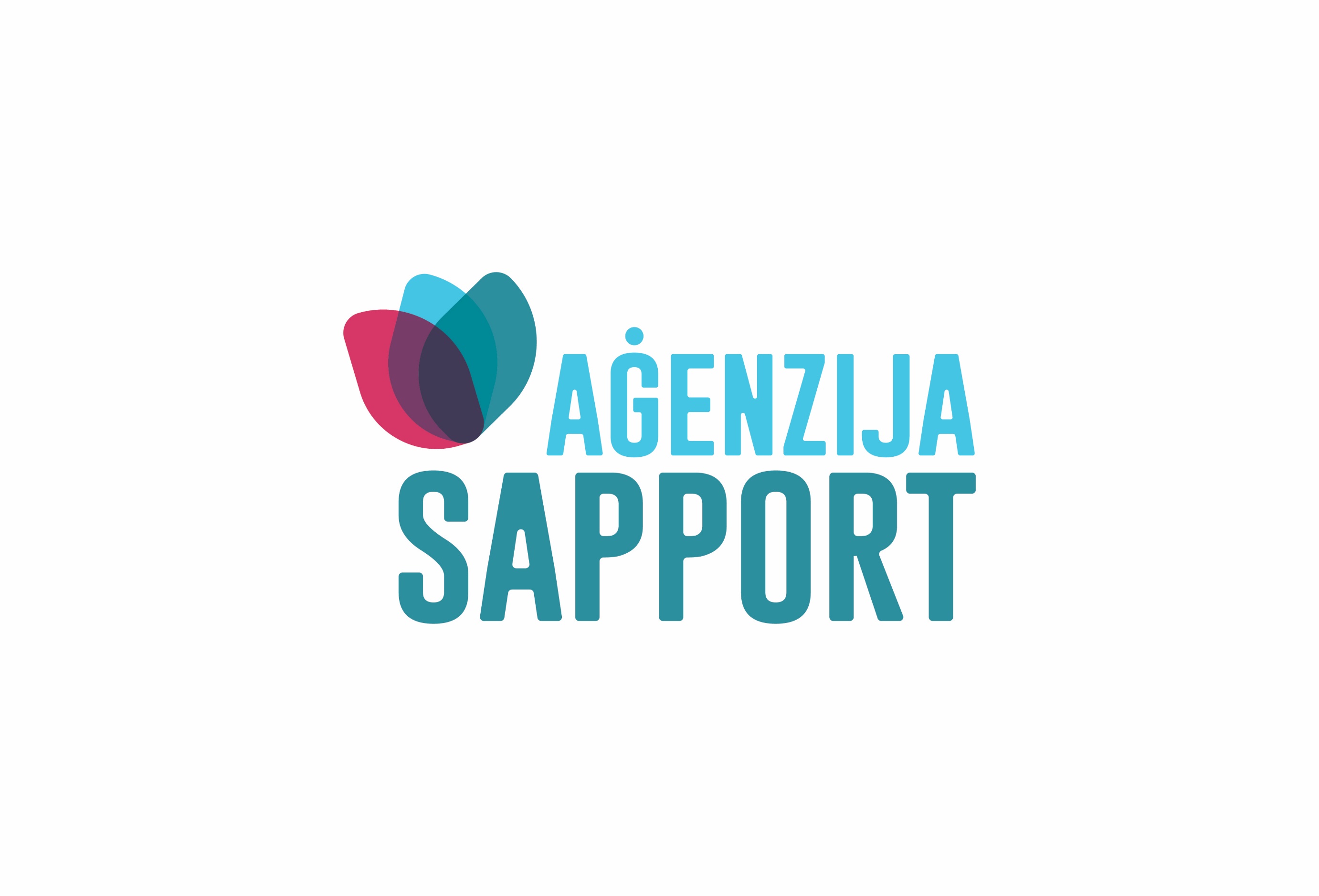 Vanessa Schembri
Sharing Lives Agency Sapport
#QualitySocialServices
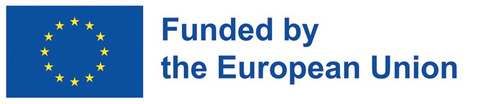 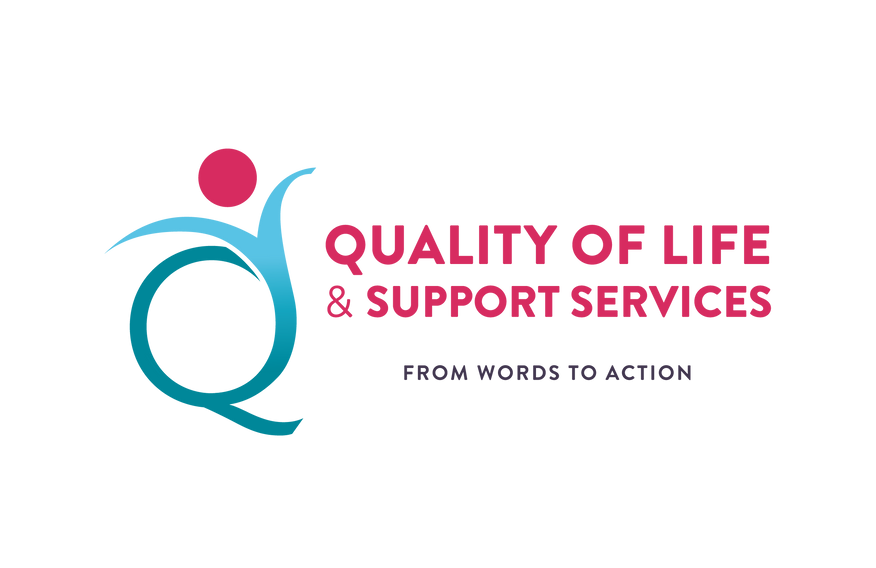 Sharing Lives Service
Sharing Lives is a service established in 2017.
 
It’s aims are:
To facilitate access to events / activities that persons with disability would not normally attend
 To enhance the social support network of people with disability
 To initiate dialogue and collaborations between people with disability and mainstream society
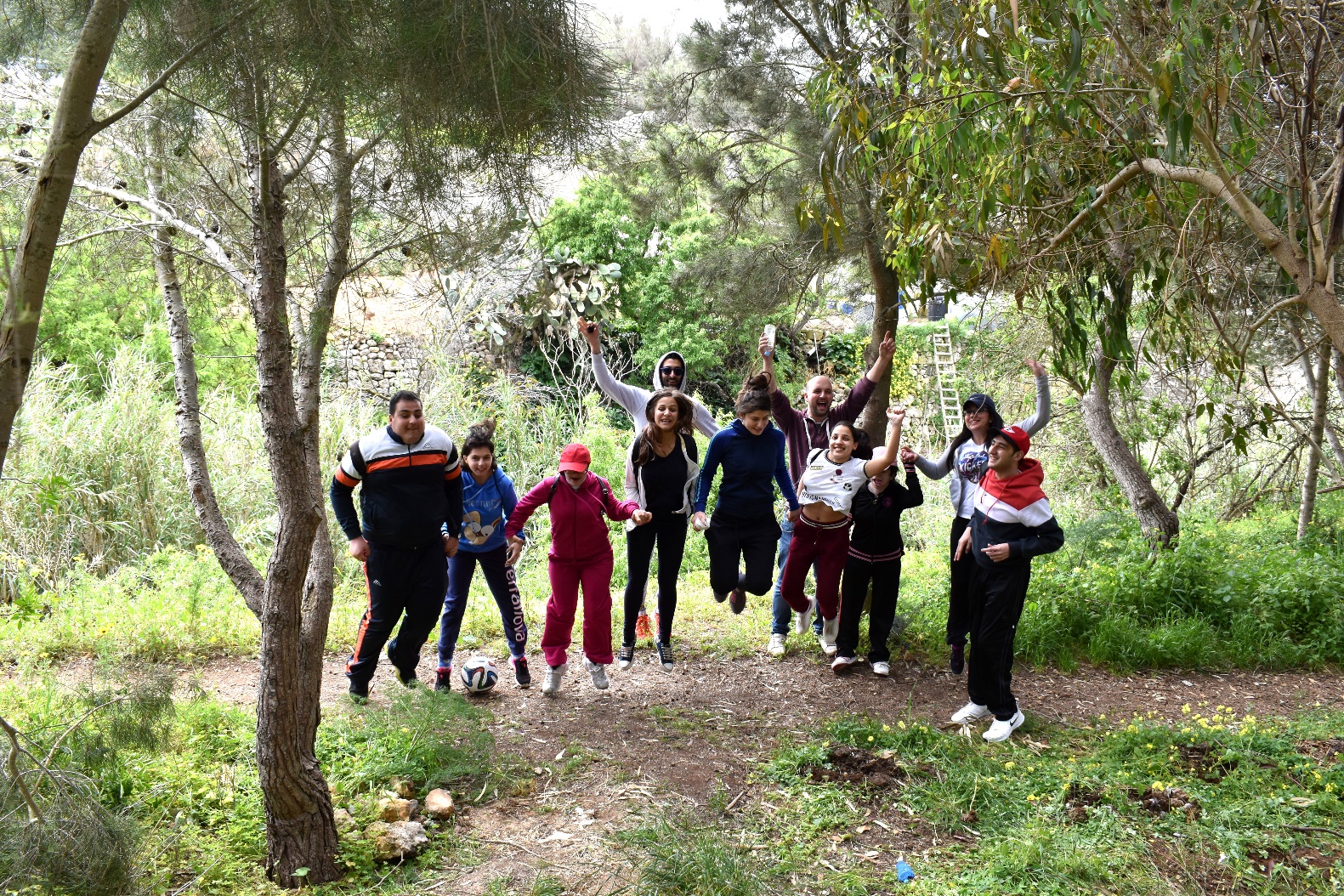 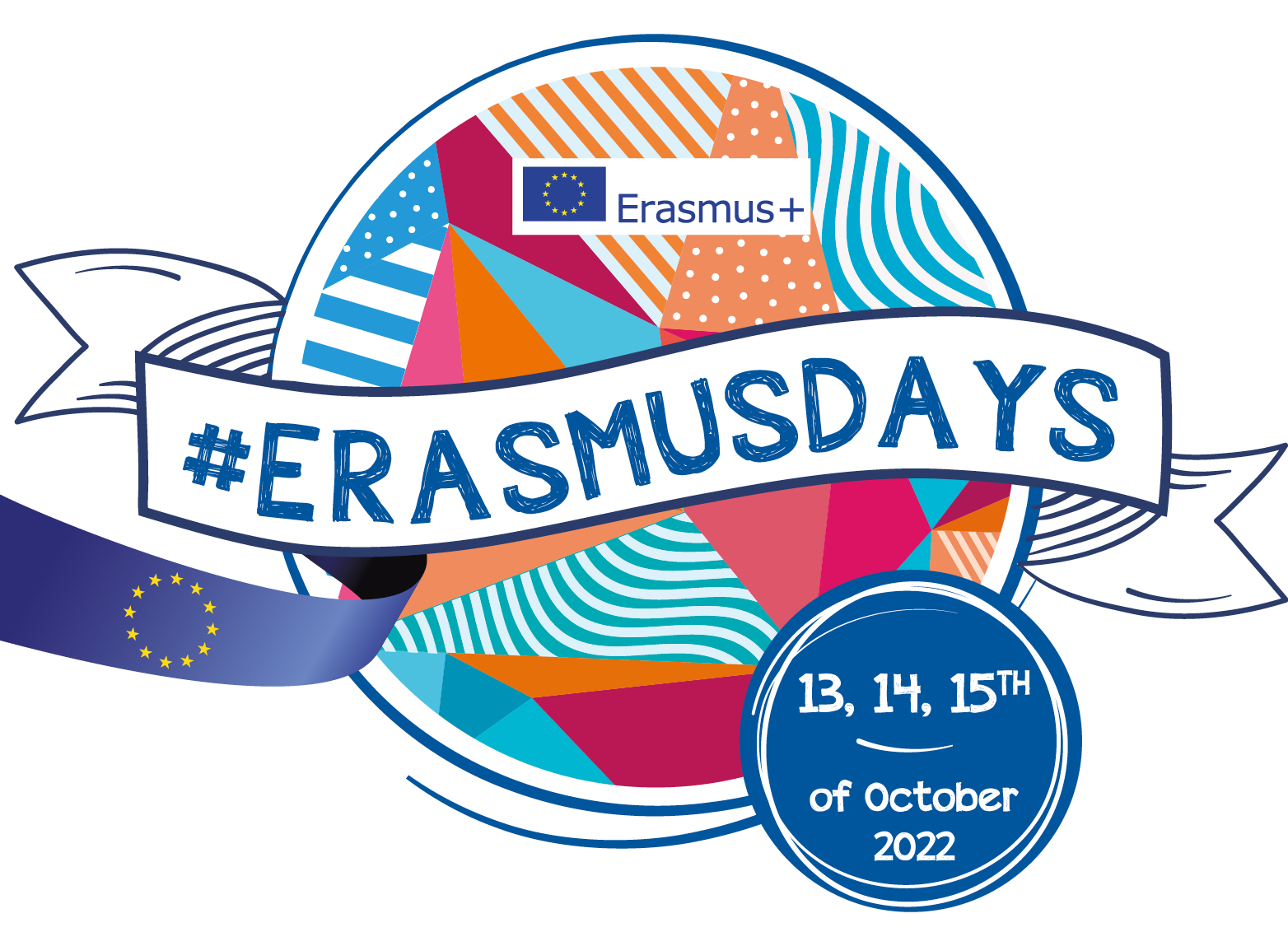 #QualitySocialServices
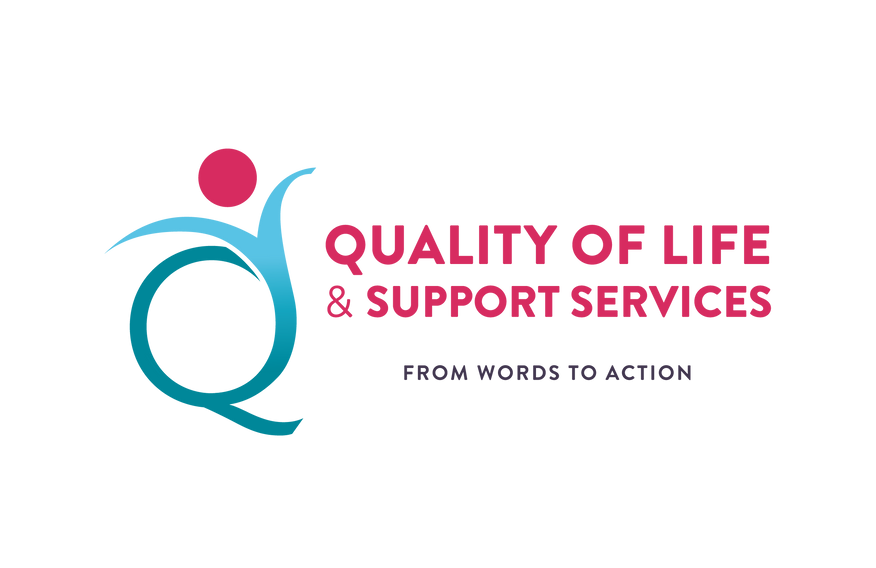 The Experiences We Offer
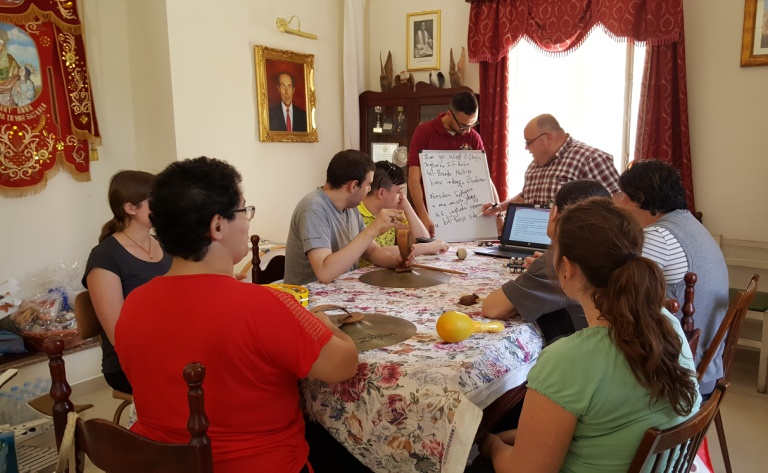 Leisure activities
Cultural activities
Sports activities
Arts, music and craft sessions 
Youth groups
Social groups for Adults
Formative and self advocacy sessions
Voluntary work by the service users
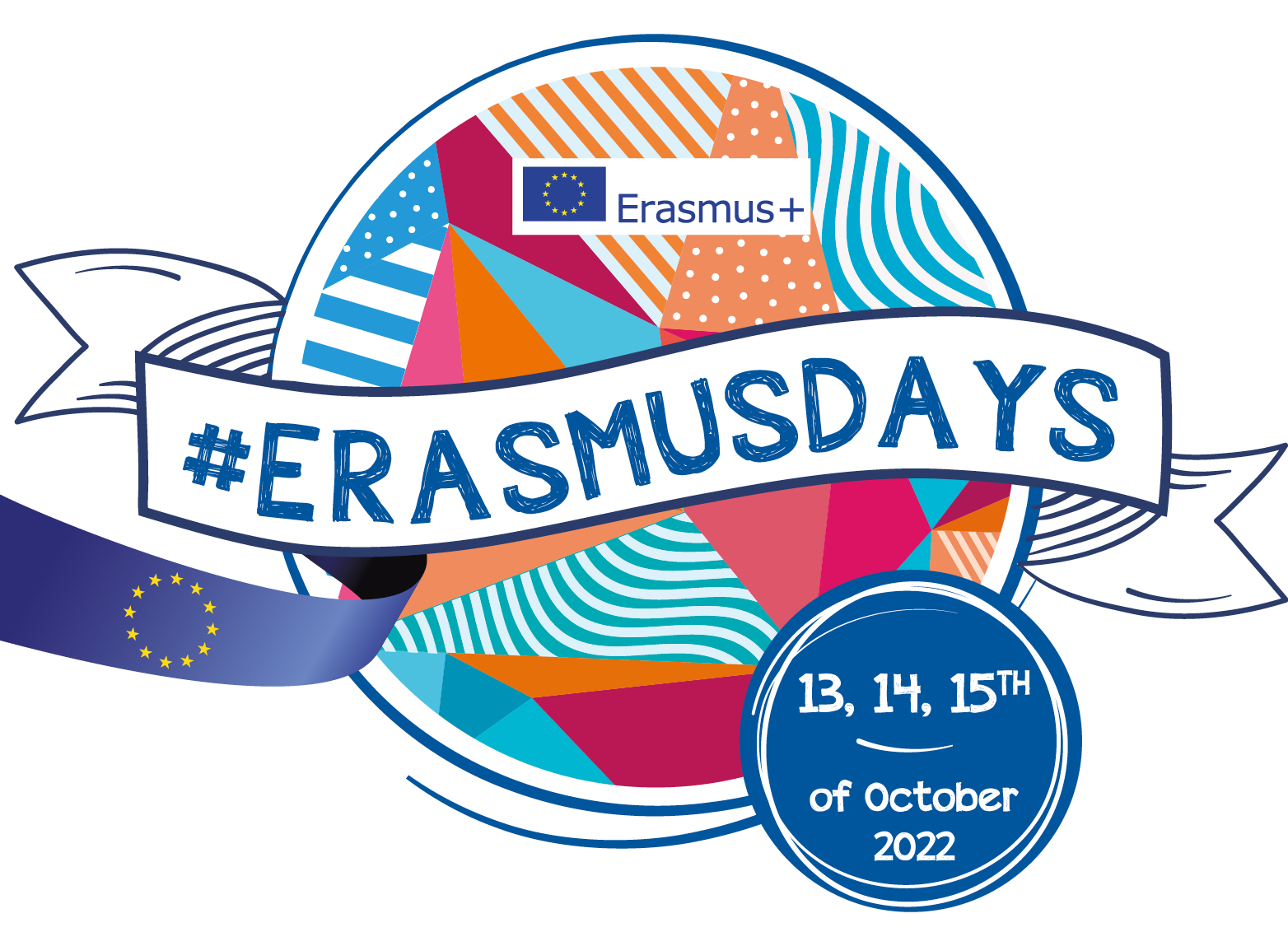 #QualitySocialServices
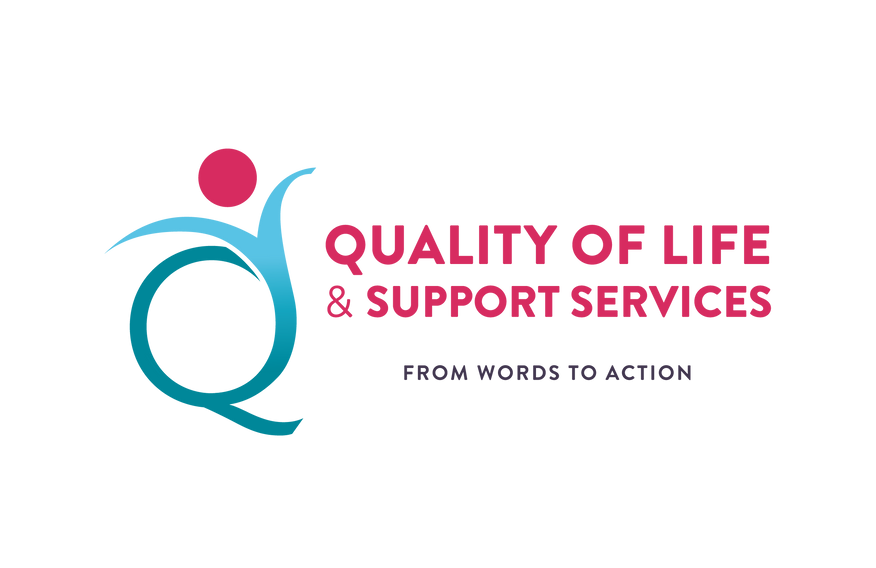 The Impact of the Service
Promote social inclusion, accessing activities in the community
 Developing meaningful relationships and extending support networks
 Act as a stepping stone for persons with disability to have access to more opportunities
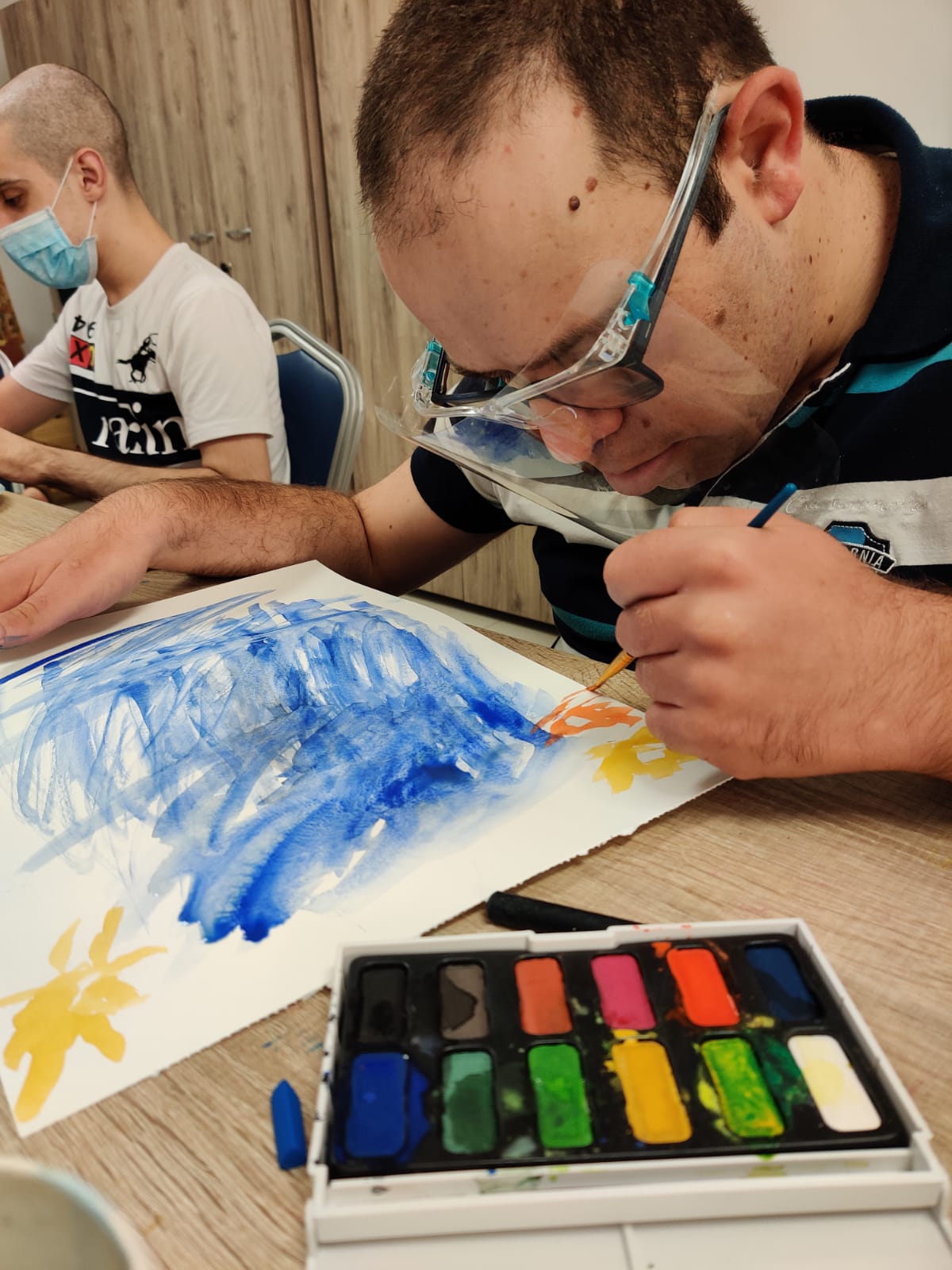 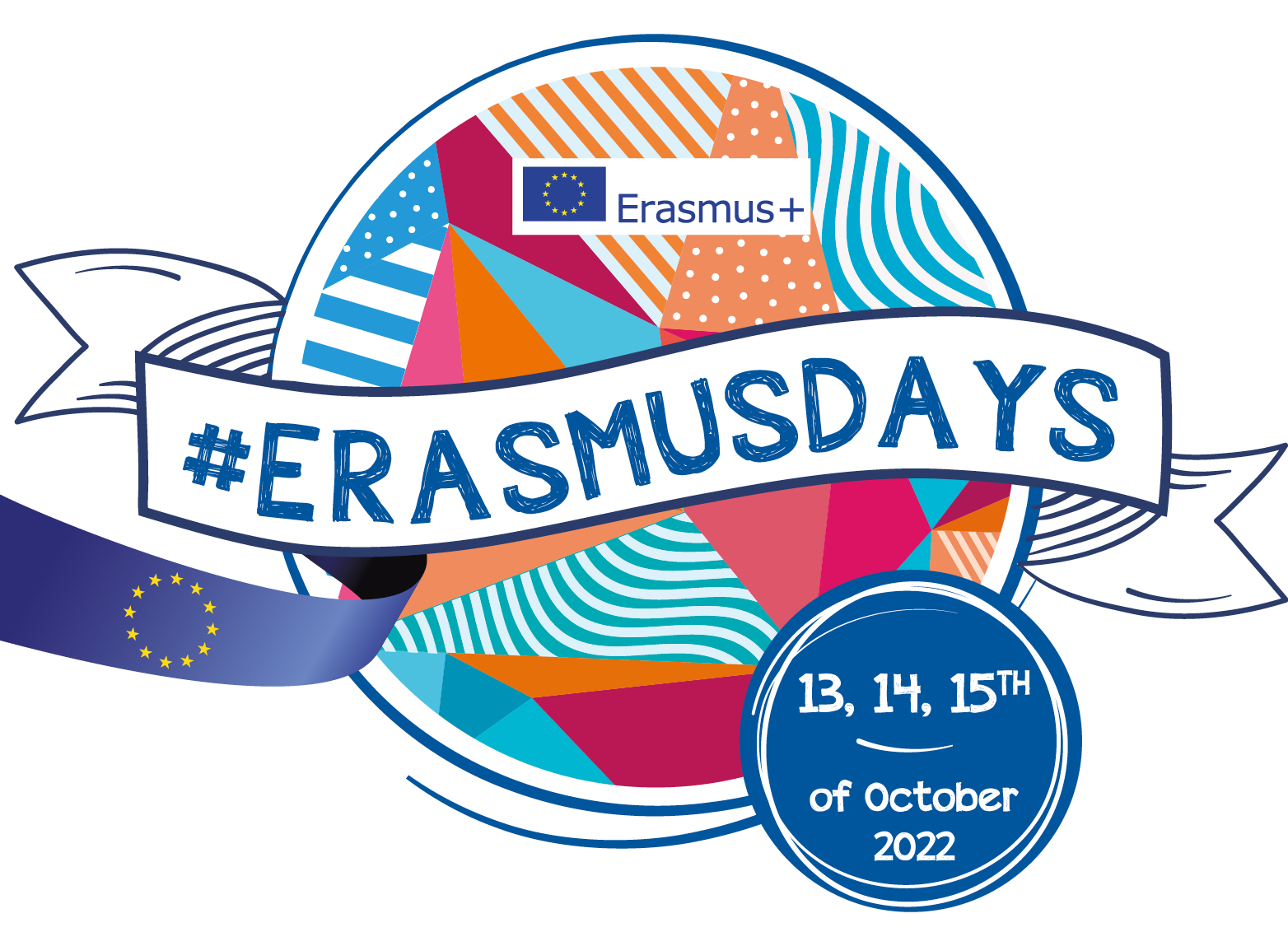 #QualitySocialServices
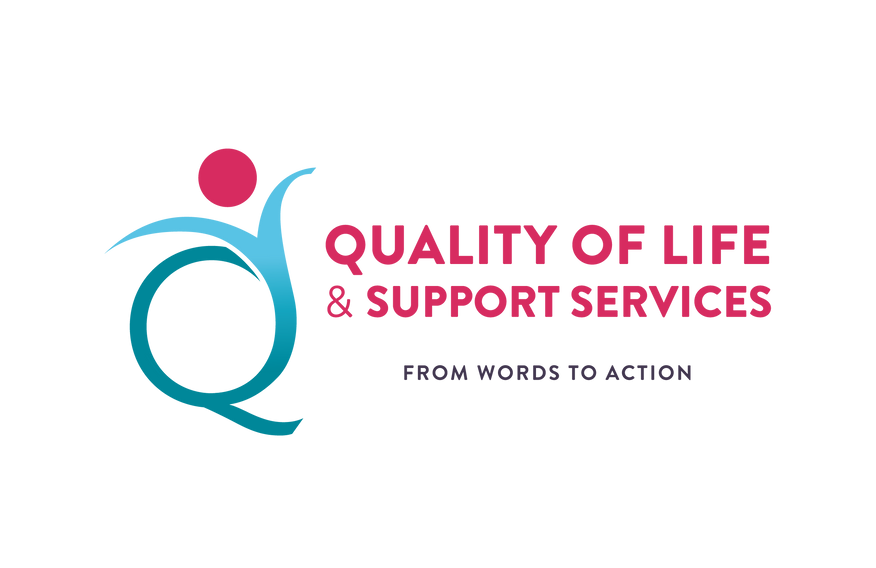 The Impact of the Service
Developing a relationship based on equality and collaboration 
To facilitate the integration of persons with disability within the community 
Creating awareness, challenging stereotypes and reduce stigma of persons with disability
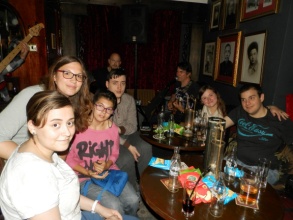 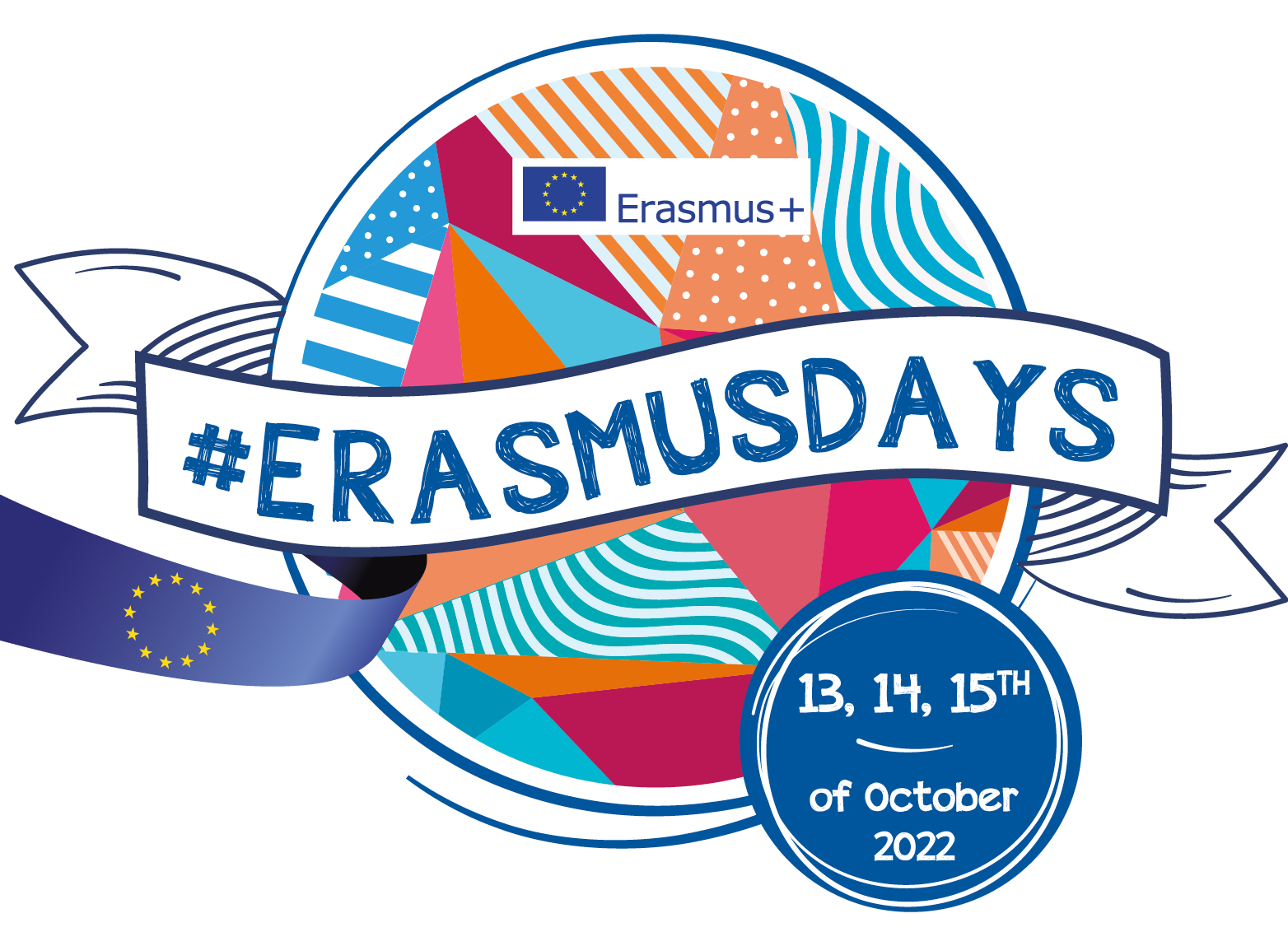 #QualitySocialServices
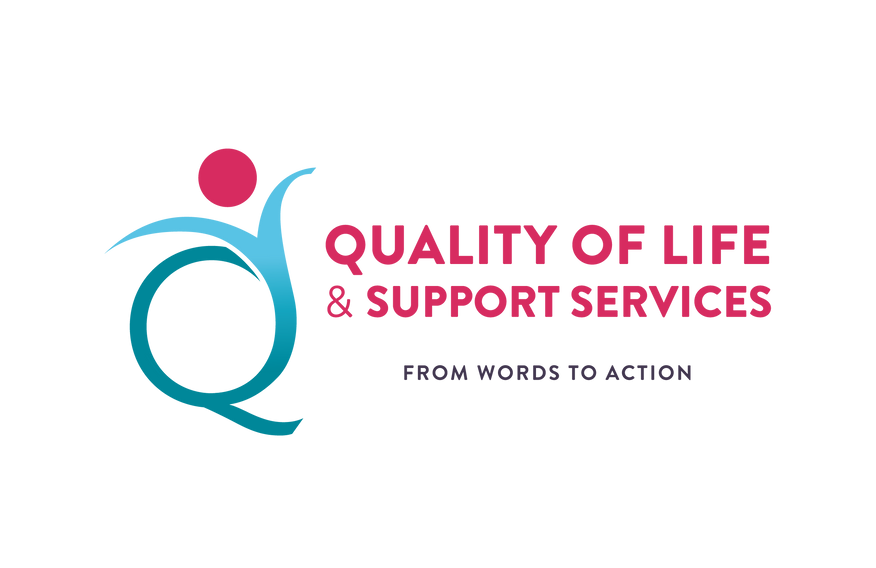 The Structure of the Service
The service involves volunteers, service users and professionals coming together to work on unique programmes, projects and activities in a safe environment. 
It taps on the resources in the community and the strengths, potential, passions of all involved. 
This process creating spaces for creativity, collaboration, sharing and positive connections with other and the community.
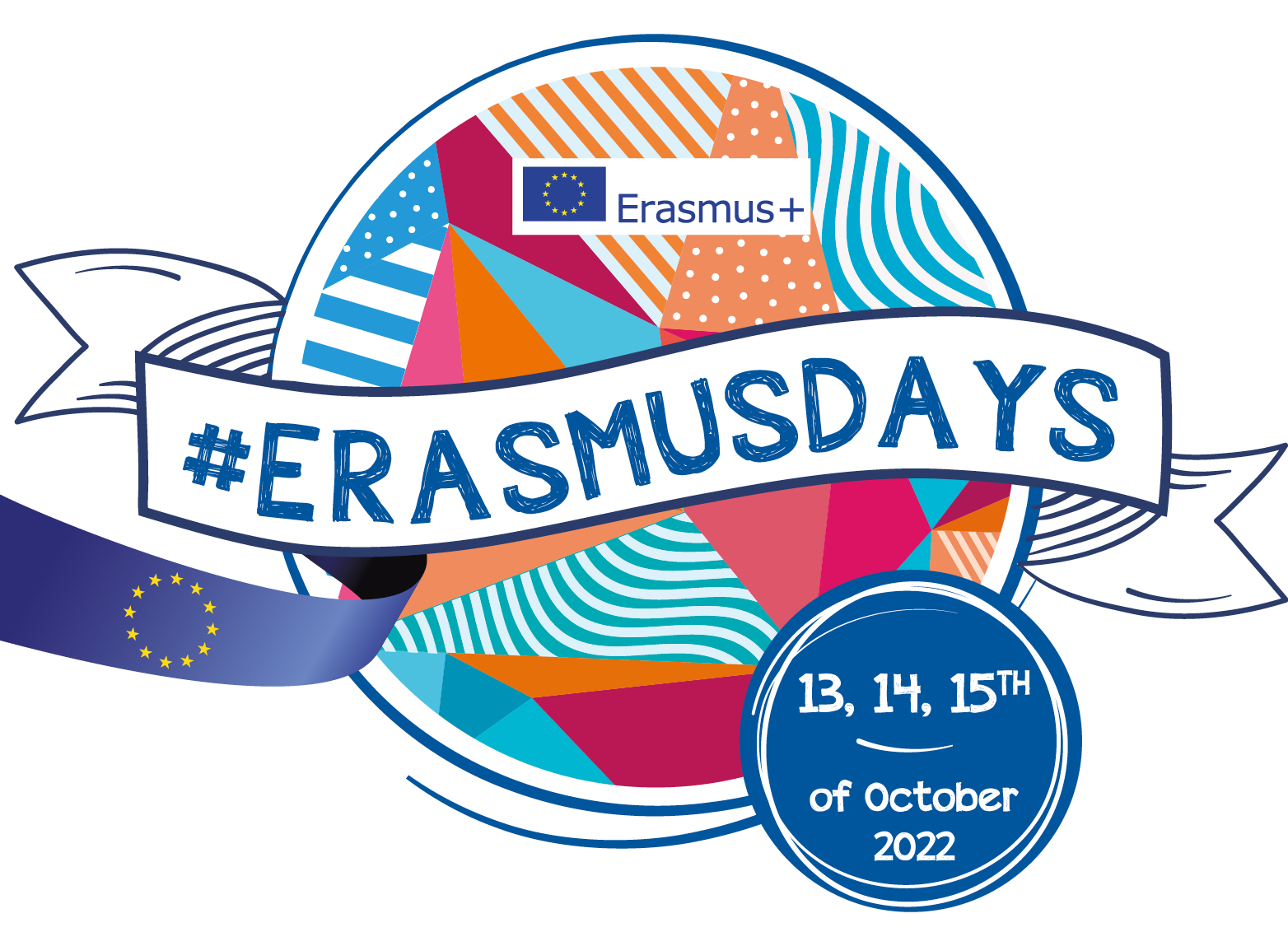 #QualitySocialServices
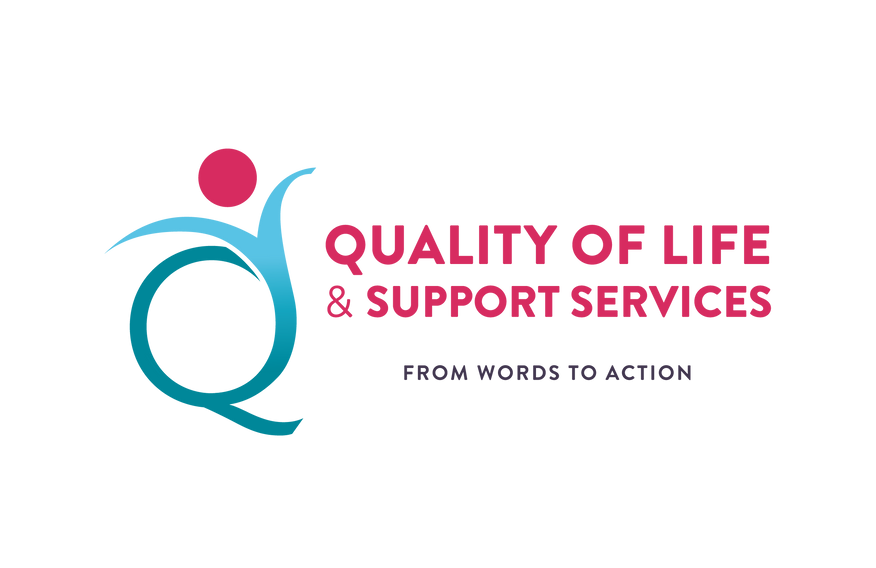 The Structure of the Service
Social Contact
A volunteer is matched with a service user providing regular and one-to-one support
Social Activities
A number of volunteers and service users participate together in an activity.
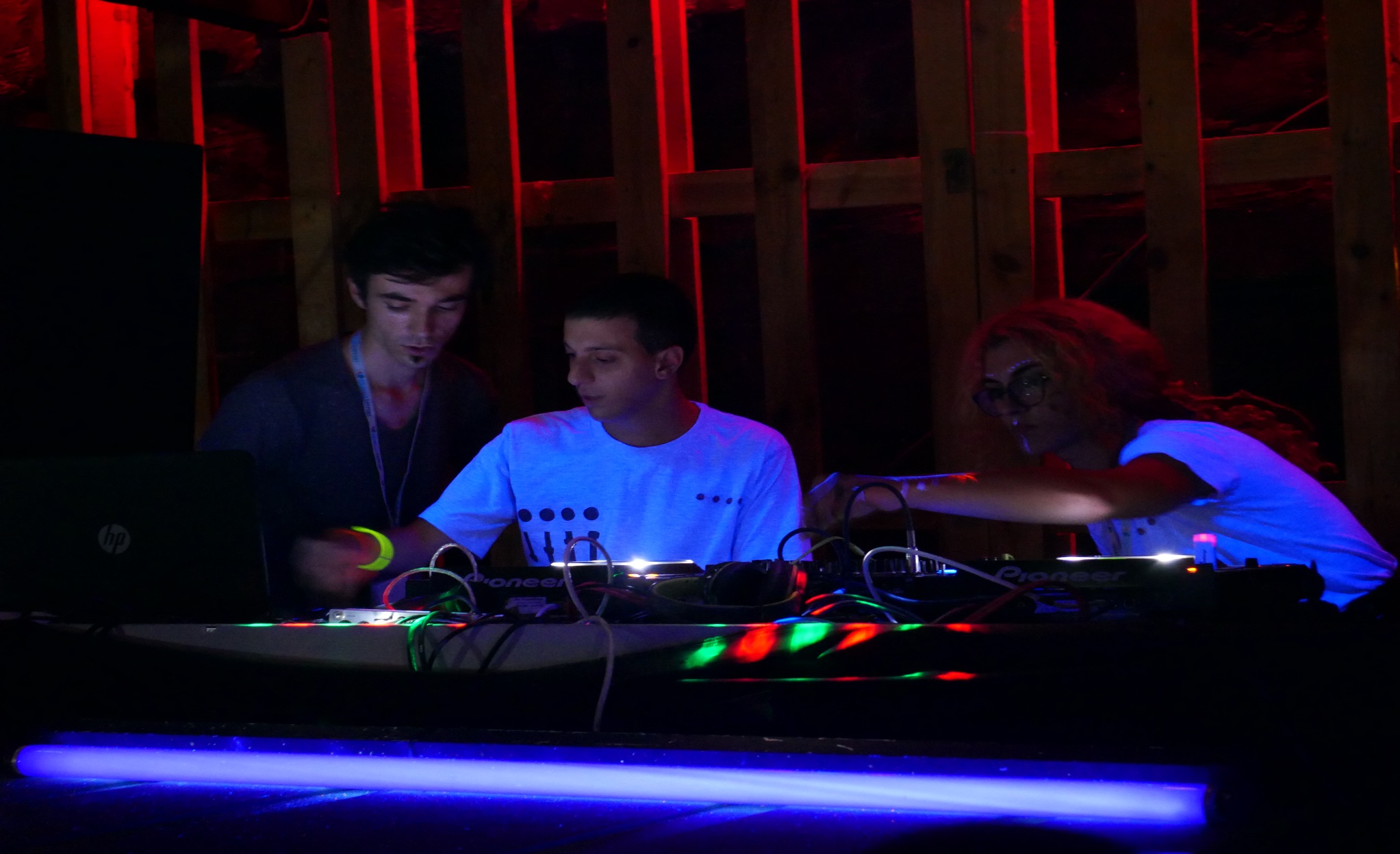 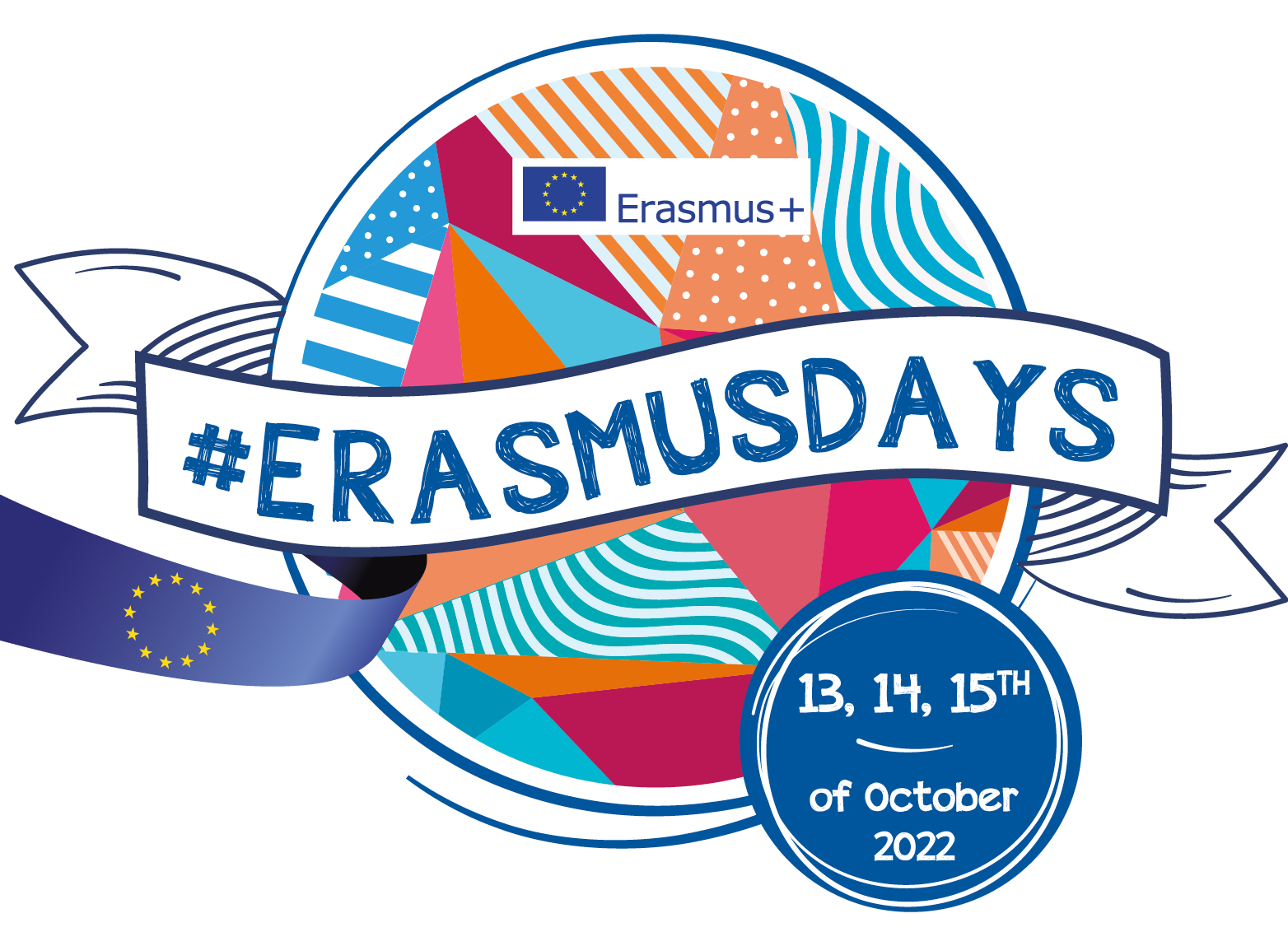 #QualitySocialServices
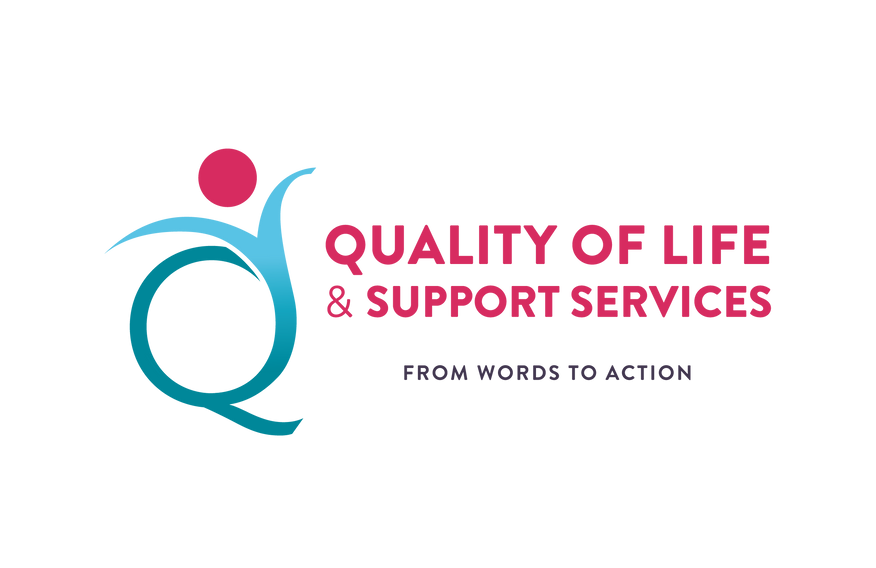 The Process
Referrals
Self referral or from other departments/organizations. 
Waiting list
Assessment by professional 
Consent forms
Access to activities
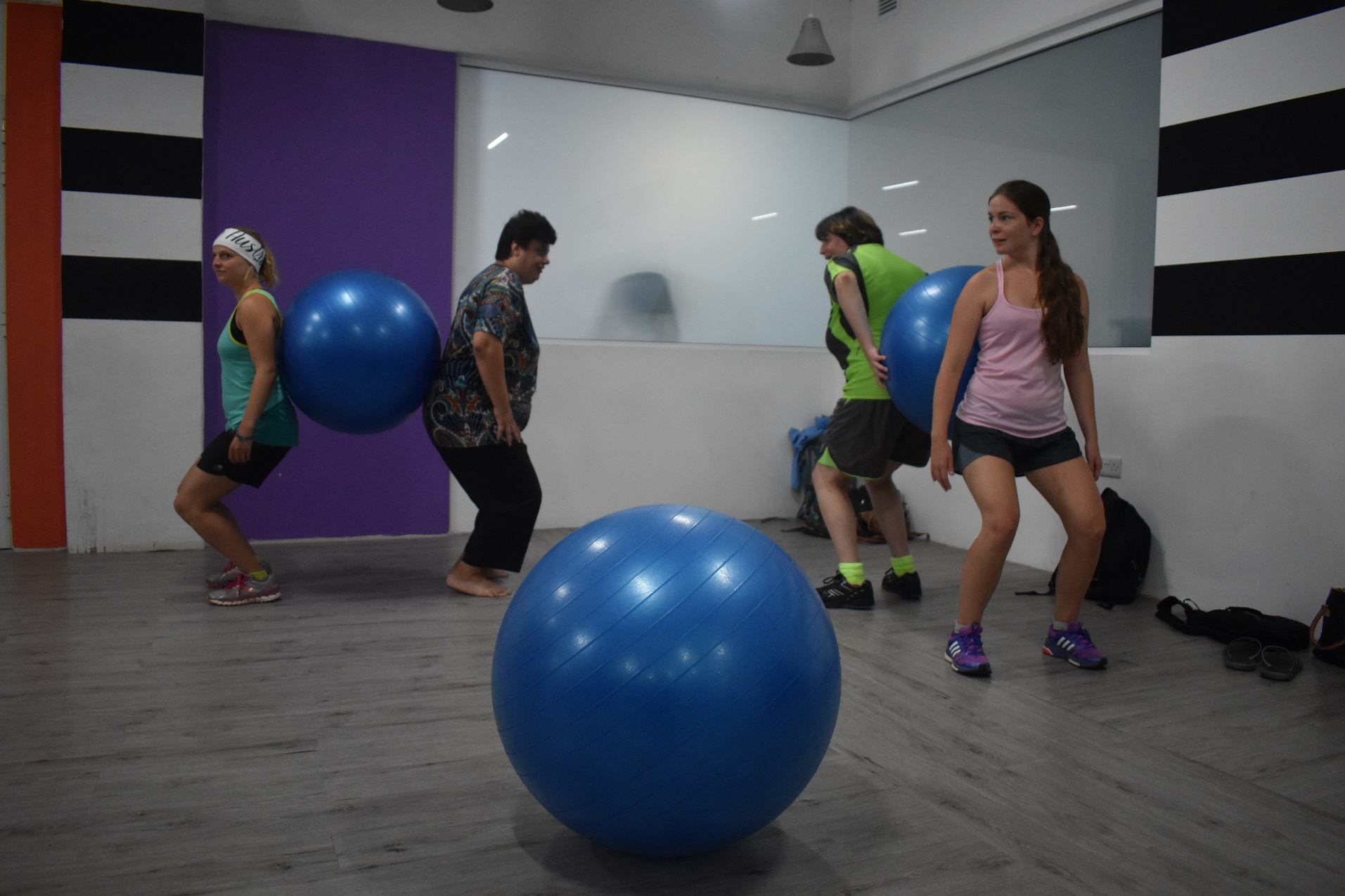 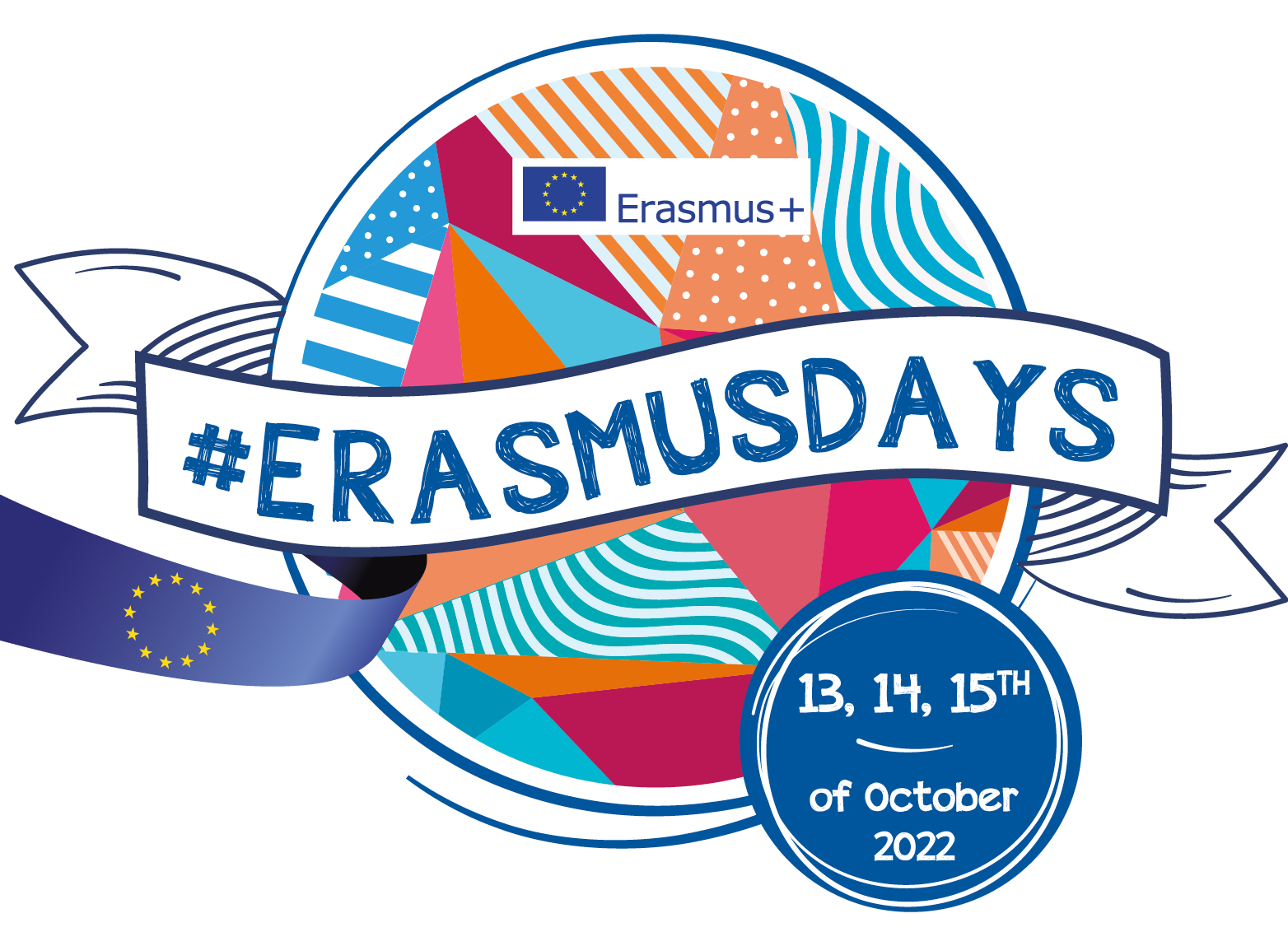 #QualitySocialServices
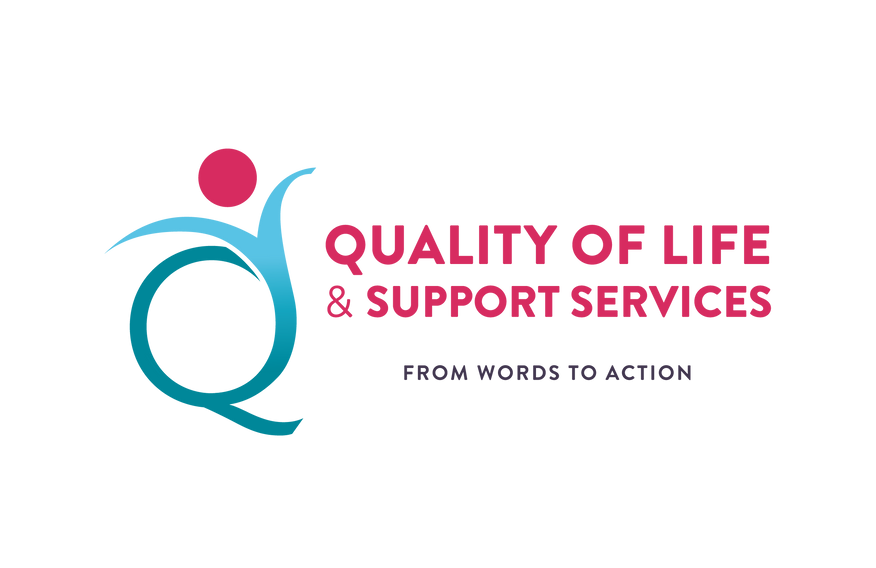 The Process
Recruitment of Volunteers
Submission of application & Police conduct
Interview 
Continuous Training 
Regular Supervision
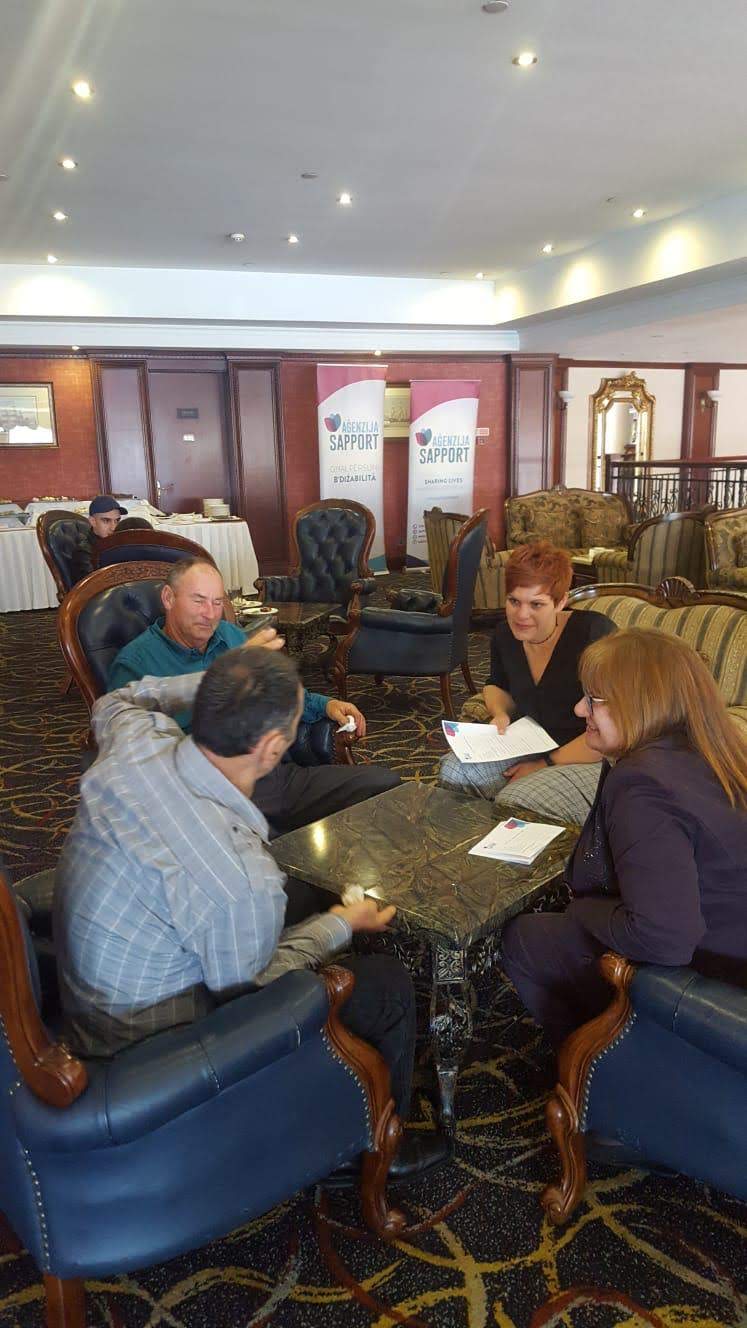 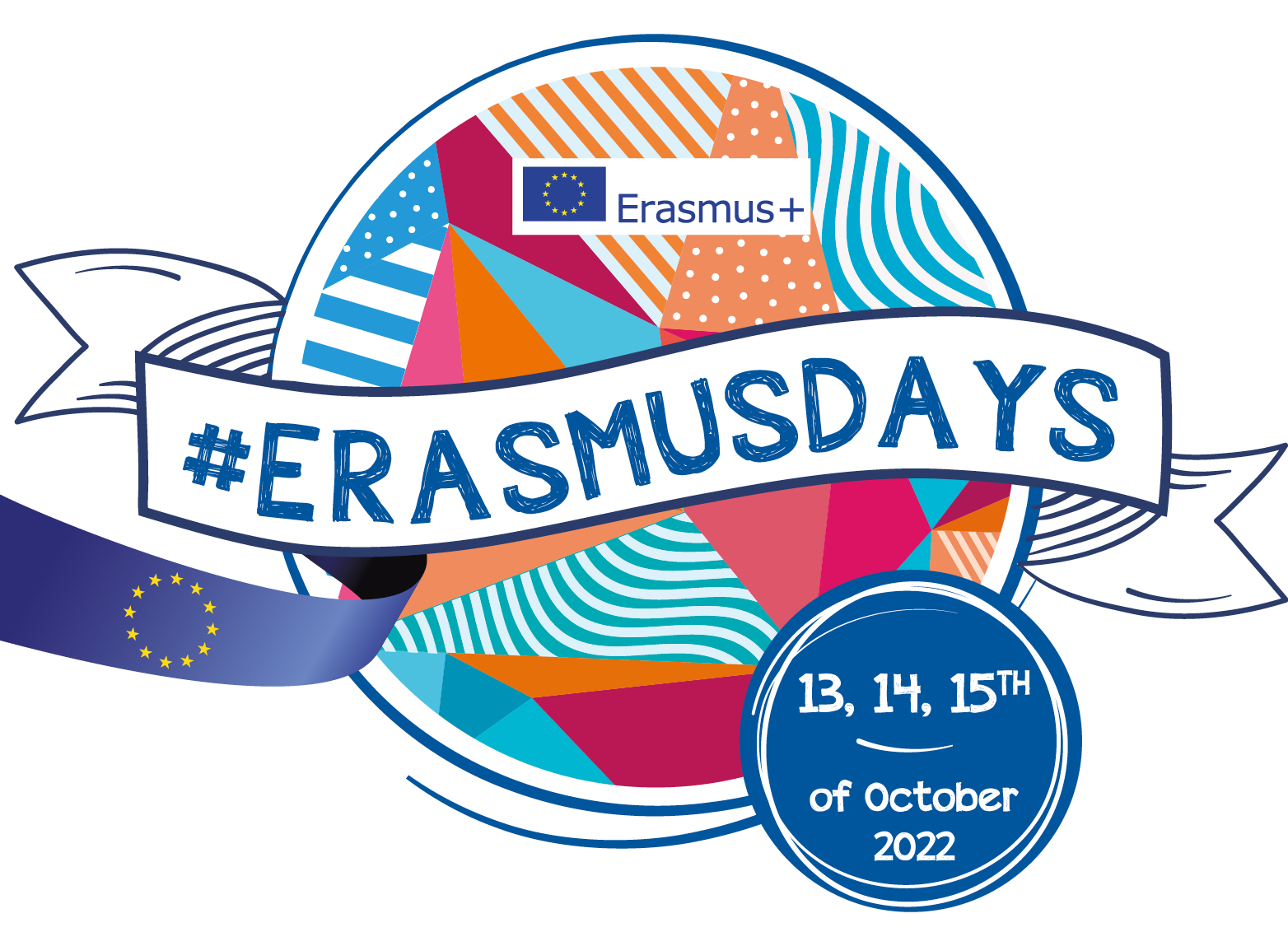 #QualitySocialServices
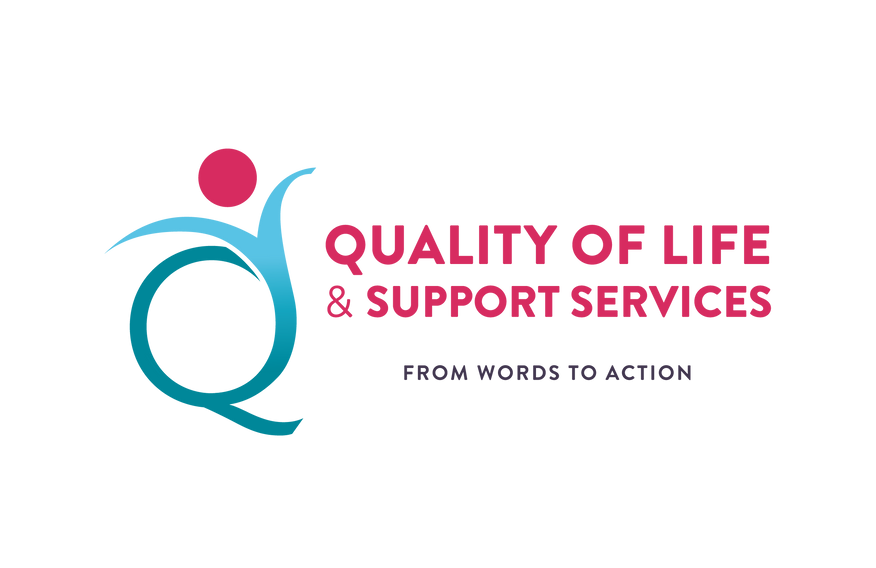 Testimonial
Keely Triganza,
35 years old, Chef, Malta
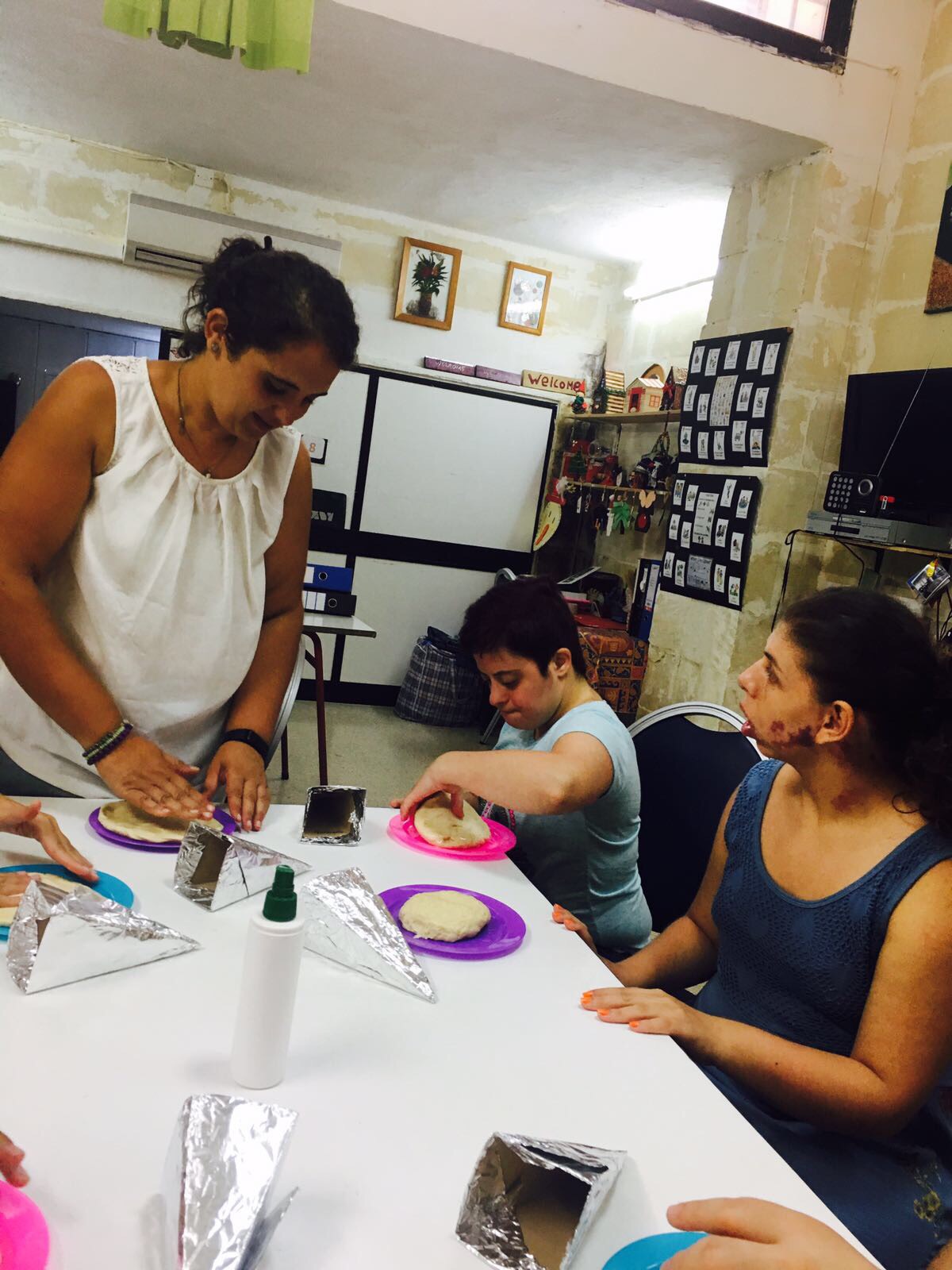 “ It’s not just the clients that gain from the experience, but everyone involved gets to share the joy just by sharing their time and experience.”
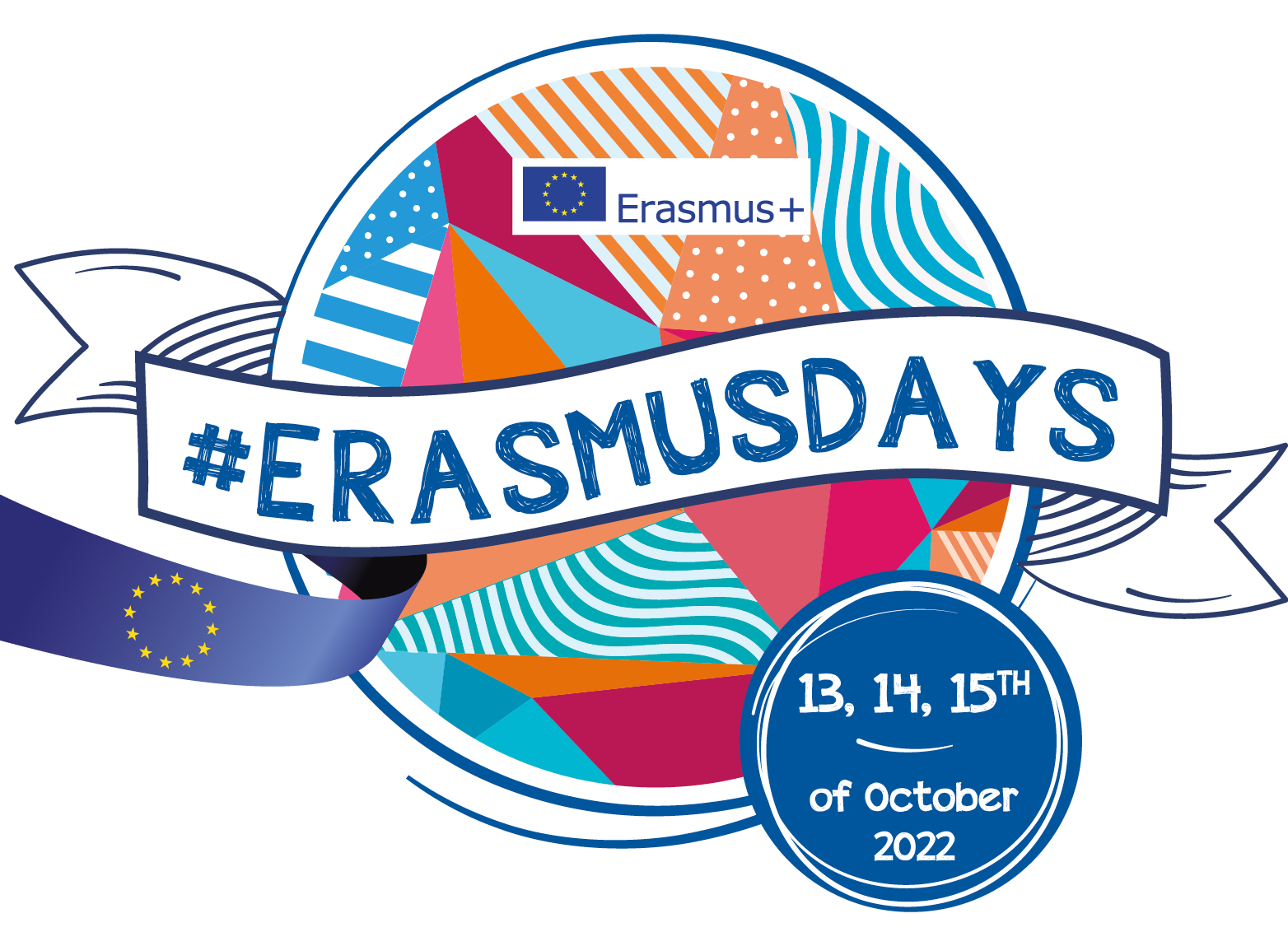 #QualitySocialServices
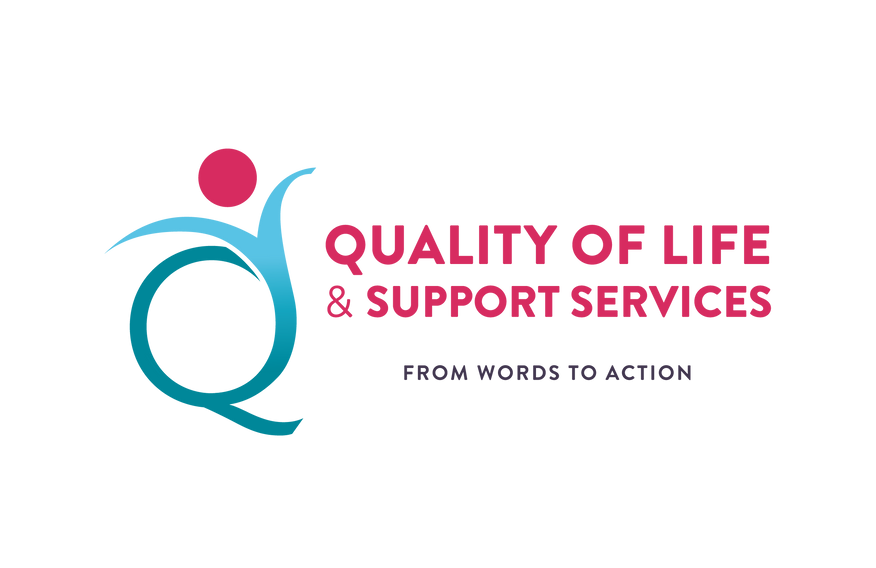 Thank you!
Agenzija Sapport 
Patri Gwann Azzopardi str.,
Santa Venera,
Malta

T: +356 22568000
E: sapport@gov.mt
Url: www.sapport.gov.mt
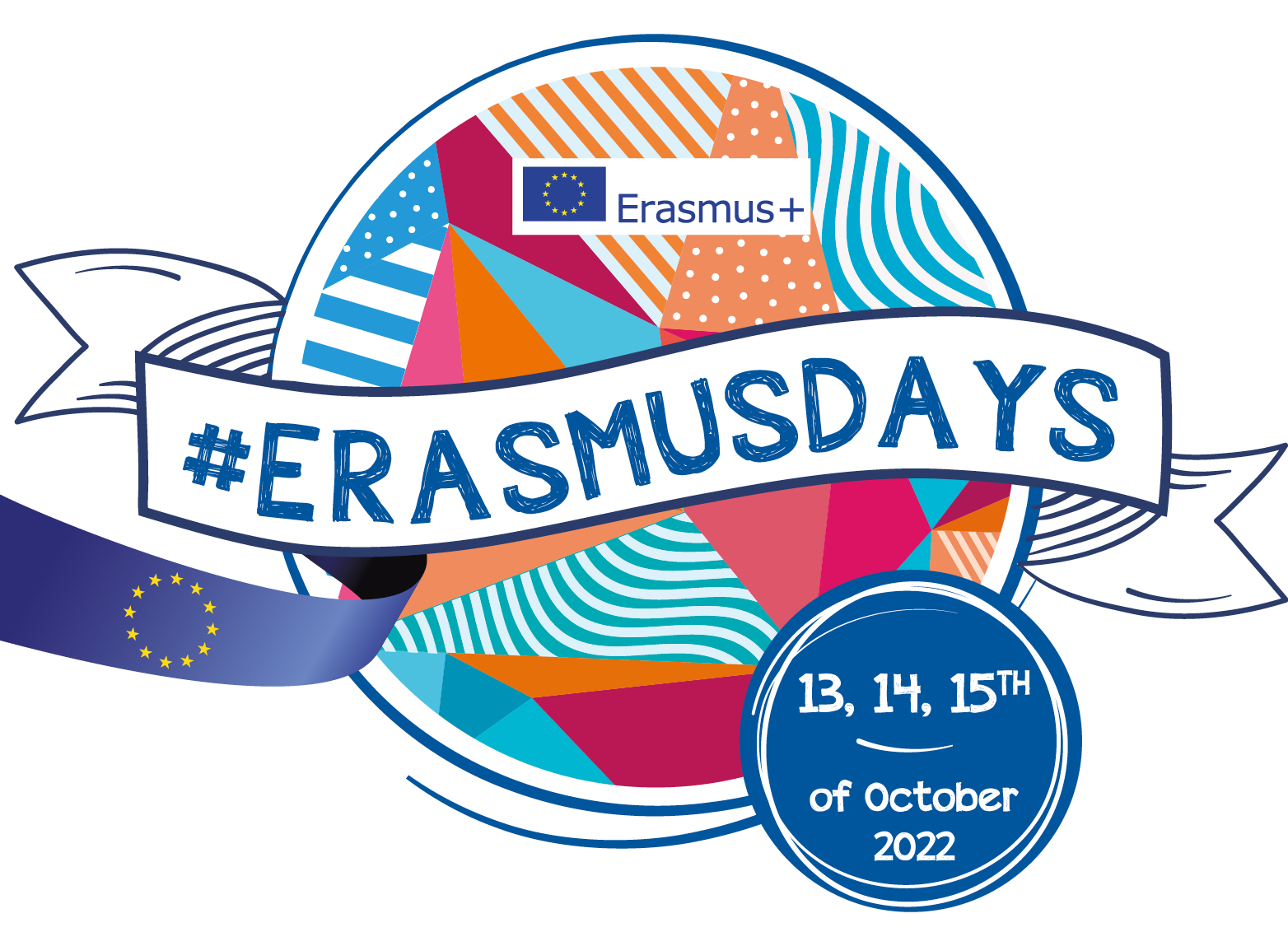 #QualitySocialServices